Заседание Рабочей группы 
«Сотрудничество в области производства, использования и продвижения изотопной продукции государств – участников СНГ» 
Комиссии государств – участников СНГ по использованию атомной энергии в мирных целях!
29 марта 2018 г
Инициативное предложение 
по применению технологии генераторного метода получения препарата иттрия-90 и созданию производств медицинской продукции на его основе в государствах-членах СНГ
Дубинкин Дмитрий Олегович

Советник директора ФГУП «Федеральный центр по проектированию и 
развитию объектов ядерной медицины» ФМБА России 

к.х.н по спец. «Радиохимия»

Эксперт РАН
КОНЦЕПЦИЯ-2017
Цели и задачи
оценка перспективности и конкурентоспособности проекта среди государств-участников СНГ
определение потребностей в продукции среди радиологических учреждений СНГ
анализ имеющейся инфраструктуры и кадрового потенциала государств-участников СНГ для создания производств медицинской продукции с Y-90
определение функционала участников проекта среди государств-участников СНГ
оценка потенциальной номенклатуры и перспективной мощности производства продукции с Y-90 
формирование этапов выполнения проекта
предварительная оценка стоимости и определение путей финансирования проекта
ПОЧЕМУ ИТТРИЙ-90?
Во всем мире сегодня производится не менее 220 наименований РФП.
В России применяется  15% потенциально возможной номенклатуры РФП:
22 РФП для планарной сцинтиграфии и однофотонной-эмиссионной томографии с изотопами Tc-99m, I-123, I-131, Ga-67; 
8 РФП для позитронно-эмиссионной томографии с изотопами F-18, C-11, N-13, Ga-68; 
4 РФП для радионуклидной терапии с изотопами I-131, Sr-89, Sm-153
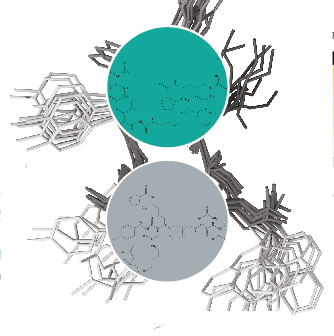 Для радионуклидной терапии рутинно  используются порядка 40 различных РФП с изотопами:
          I-131, Sr-89, Sm-153
В клиническую практику внедряются РФП с изотопами:
 Y-90, Lu-177, Re-188, Bi-213, 
Ra-224, At-211, Ho-166, Er-169
В России и других странах СНГ разработкам препаратов с Y-90 за последние 5 лет было посвящено не более 2-3 проектов, а в рутинной клинической практике они не применяются.
АКТУАЛЬНОСТЬ ПРОЕКТА
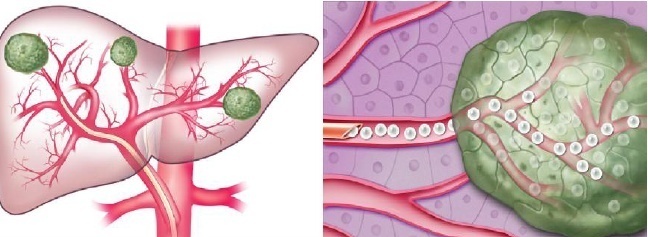 Радионуклид Y-90 применяется для лечения рака молочной железы, печени, различных лимфом, ревматоидных артритов и др. с применением высокоселективных методов доставки радионуклида к пораженному очагу
в России ежегодно диагностируется около 7 000 случаев первичного рака печени и 130 000 случаев метастатического рака печени
в России и странах СНГ не существует эффективных методов лечения рака печени, и почти не проводится операций по ее пересадке
30-микронные микросферы с Y-90
Y-90 входит в состав линейки популярных изотопов для тераностики (комплексная диагностика и терапия с идентичным препаратом). Во всем мире, в т.ч. и в России в клиническую практику внедряется препарат Ga-68/Lu-177/Y-90 DOTATOC для диагностики и терапии нейроэндокринных опухолей
В России и странах СНГ имеется технологический задел для получения медицинских препаратов с Y-90 по реакторной и генераторной технологиям
АКТУАЛЬНОСТЬ ПРОЕКТА
Для сокращения отставания от мирового уровня развития радиофармацевтики в стране требуются разработки и внедрение в клиническую практику современных, высокоселективных РФП на основе высокомолекулярных средств таргетной доставки изотопов к облучаемым органам и тканям, таких как пептиды, моноклональные антитела и т.д.

На текущее время в реестре клинических исследований США зарегистрировано                                     почти 270  исследований инновационных терапевтических РФП с изотопом Y-90. 
В России и других странах СНГ разработкам препаратов с Y-90 за последние 5 лет было посвящено не более 2-3 проектов, а в рутинной клинической практике они не применяются.
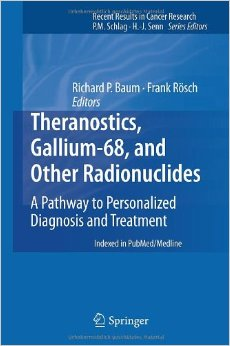 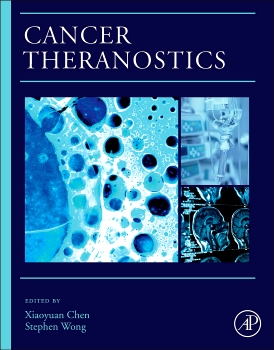 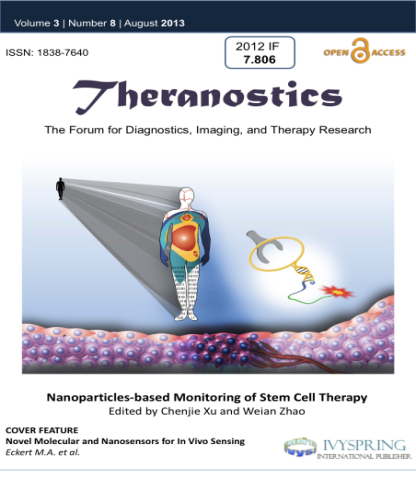 4
ЭТАПЫ ПРОЕКТА
3
2
Мероприятия по маркетингу и внедрению продукции
1
Организация производственных радиофармацевтических комплексов
НИОКР по разработке и госрегистрации продукции с Y-90 в странах СНГ
Отработка технологии коммерческого производства иттрия-90 генераторным способом
Работа с врачами
создание рекламной продукции
Создание механизма государственной компенсации за медицинскую услугу
Разработка методических рекомендаций клинического применения продукции
и др.
Проектирование
Строительство/реконструкция производственного комплекса
Оснащение оборудованием и пусконаладка
Валидация производств по требованиям GMP
Получение разрешительной документации
Подготовка  персонала
Административные решения по использованию  Sr-90 для загрузки в 90Sr/90Y в объеме коммерческого спроса
Решение задач радиолиза при высокой загрузке генератора.
Отработка технологии с целью повышения качества продукции и стабильной воспроизводимости параметров качества
НИОКР по разработке препарата
Доклинические и клинические испытания
Госрегистрация в государствах-участниках СНГ
УЧАСТНИКИ ПРОЕКТА
ГК Росатом и его профильные институты/предприятия
Предприятия атомной энергетики стран СНГ
ФМБА и Минздрав РФ и их профильные институты
Этапы 1, 2, 3, 4
Этапы 2, 3, 4
Этапы 2, 4
компетенции в области производства изотопов и РФП/МИ
Генеральный исполнитель НИОКР по совершенствованию технологии генераторного способа получения Y-90 - ФГУП ГНЦ-РФ ФЭИ, имеется технологический задел
имеется инфраструктура и компетенцией в области производства медицинской радиоизотопной продукцией, на базе которых предполагается размещение радиофармацевтических комплексов по выпуску продукции  на основе Y-90
реализация радиофармацевтической стадии разработки РФП/МИ из предлагаемой номенклатуры, организация и проведение доклинических и клинических исследований, формирование медицинских рекомендаций и стандартов применения РФП/МИ на основе Y-90 с вовлечением компетенций ФГУП ГНЦ-РФ «Федеральный Медицинский Биофизический Центр им.А.И. Бурназяна» ФМБА России и ФГУП «Федеральный центр по проектированию и развитию объектов ядерной медицины» ФМБА России
УЧАСТНИКИ ПРОЕКТА
Частные компании 
(Фарм Синтез, Биокад и др.).
Медучреждения для проведения клинических испытаний РФП/МИ
Основным функционалом данных структур будет разработка и коммерциализация РФП/МИ на основе Y-90, и их коммерческое продвижение
«МРНЦ им. А.Ф. Цыба», филиал ФГБУ «НМИРЦ им. П.А. Герцена» Минздрава России, г. Обнинск, 
ФГУ "Российский научный центр радиологии и хирургических технологий" Минздрава России, г. С.-Петербург;
Национальный онкоцентр в г. Астана или Региональный онкологический центр г. Семей, либо Казахский НИИ онкологии и радиологии г.Алматы, Казахстан
Гомельский областной онкодиспансер, Беларусь;
СРОКИ РЕАЛИЗАЦИИ ПРОЕКТА
РАЗМЕЩЕНИЕ ПРОИЗВОДСТВЕННОЙ ПЛОЩАДКИ
Логистика
- действующие потребители
- потенциальные потребители
С.-Петербург
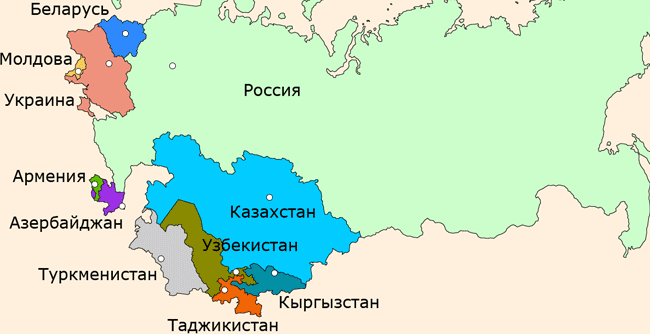 Минск
Архангельск
Киев
Сырьё Sr-90 –  НИИАР, ФЭИ, НИФХИ
Генератор, технология – ФЭИ
Москва
Н. Новгород
Обнинск
Казань
Тюмень
Димитровград
Челябинск
Красноярск
Ереван
Актау
Хабаровск
Астана
Баку
Ашхабад
Алматы
Шимкент
Ташкент
Талдыкорган
Бишкек
Душанбе
Период полураспада Y-90 – 64 часа
НОМЕНКЛАТУРА ПРОДУКЦИИ С Y-90
ПОТРЕБИТЕЛИ ПРОДУКЦИИ С Y-90
В соответствии с текущими трендами развития ядерной медицины в постсоветском пространстве ожидается, что к моменту начала реализации продукции с Y-90 по данному проекту в большинстве стран СНГ будут запущены отделения радионуклидной терапии.
ПОТРЕБНОСТИ В ПРОДУКЦИИ С Y-90
Фармацевтическая субстанция на основе Y-90
Основной объем потребления – для  РФП и медизделий собственного производства. 
Продажа самой ФС будет иметь ограниченный потенциал потребления, не более 2% от основных мировых производителей  - 100 Ки/год

Препарат на основе моноклональных антител для лечения неходжкинских лимфом 
Потенциальная потребность - 2100 доз/год,   42 Ки/год   (на дату применения)
Объём производства - 170 Ки/год  (с учетом потерь за счет распада)


Препарат на основе синтетического пептидного аналога соматостатина (октреотида)
Потенциальная потребность - 3150 доз/год,   315 Ки/в год   (на дату применения)
Объём производства - 1260 Ки/год  (с учетом потерь за счет распада)

Микросферы на основе Y-90 для лечения рака печени
Потенциальная потребность - 1050 доз/год,   84 Ки/в год   (на дату применения)
Объём производства - 336 Ки/год   (с учетом потерь за счет распада)
.
ПОТРЕБНОСТИ В ПРОДУКЦИИ С Y-90
Y-90 коллоид
Потенциальная потребность - 1000 доз/год,   5 Ки/в год   (на дату применения)
Объём производства - 20 Ки/год   (с учетом потерь за счет распада)

Препарат для лечения рака молочной железы
Потенциальная потребность - 1050 доз/год, 21 Ки/год (на дату применения)
Объём производства -  85 Ки/год   (с учетом потерь за счет распада)


Суммарная максимальная мощность производства (активность на дату производства) 
РФП/МИ с Y-90 -2000 Ки в год
Y-90 в качестве фармсубстанции - 100 Ки/год




Показатели согласно оптимистичному прогнозу.
Потенциал достижим через 8-10 лет после выведения всей линейки препаратов на рынок.
Ожидается, что начальные потребности в Y-90 в первые 3-5 лет после создания производства будут составлять 10-15% процентов от общей потребности
ЭТАПЫ ФИНАНСИРОВАНИЯ
ПРЕДВАРИТЕЛЬНАЯ ОЦЕНКА ПРОДАЖ ПРОДУКЦИИ
ФИНАНСИРОВАНИЕ ПРОЕКТА
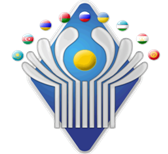 18 Заседание Комиссии государств-участников СНГ по использованию атомной энергии в мирных целях (Душанбе, 23 ноября 2017 г.)
ПРЕДЛОЖЕНИЕ  
Переформатирование проекта  по применению технологии генераторного метода получения препарата иттрия - 90 и созданию производств медицинской продукции на его основе в странах СНГ  и подача документации на соискание гранта в Евразийском фонде стабилизации и развития.
Евразийский банк развития в качестве управляющего средствами Евразийского фонда стабилизации и развития ежегодно проводит конкурсы по отбору проектов в социальной сфере для финансирования из средств грантов. К участию в конкурсе приглашены Республика Армения, Кыргызская Республика и Республика Таджикистан. 

Гранты предоставляются для финансирования проектов в таких сферах как: образование, здравоохранение, эффективность государственного управления, социальное обеспечение и защита, включая продовольственную безопасность. 

Сумма средств ЕФСР, доступная для предоставления в виде грантов в рамках второго конкурса, составляет порядка 14 459,9 тыс. долларов США. 

Начало приема заявок – ноябрь 2018 г (предположительно). 
 
(Информация: https://efsd.eabr.org/)
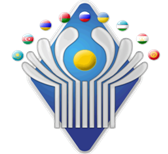 Условия конкурса
Гранты для финансирования одного проекта предоставляются в размере: 
не менее 500 тыс. долларов США и не более 2 000 тыс. долларов США для проектов со сроками реализации до 1,5 лет;
не менее 2 000 тыс. долларов США и не более 5 000 тыс. долларов США для проектов со сроком реализации от 1,5 лет и более.

Для участия в конкурсе необходимо представить в установленные сроки заявку, подписанную руководителем органа исполнительной власти потенциального получателя гранта, уполномоченного осуществлять подготовку и реализацию проекта, вместе с сопроводительным письмом уполномоченного представителя в Совете Фонда на имя Председателя Совета Фонда.

Обязательные критерии:
Актуальность. Проект соответствует социально-экономическим приоритетам Получателя и решает важные проблемы в области социального развития страны.
Проработанность. Потенциальный получатель способен представить Управляющему максимально подробную концепцию, которая включает четкий план работы или мероприятий, систему показателей эффективности и план по обеспечению устойчивости результатов в рамках проекта. 
Институциональные возможности. У получателя есть необходимые и достаточные компетенции, опыт, инструменты и персонал для реализации проекта.
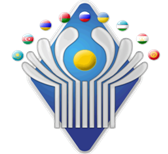 ПРОТОКОЛ 
18го Заседания Комиссии государств-участников СНГ по использованию атомной энергии в мирных целях (Душанбе, 23 ноября 2017 г.)
7.4. Одобрить выделение в отдельный проект мероприятий по доработке генераторной технологии получения иттрия-90, разработке и регистрации радиофармпрепаратов и медицинских изделий на основе иттрия – 90.

7.5. Рабочей группе совместно с секретариатом Комиссии проработать вопрос с заинтересованными государствами о возможности участия в конкурсе Евразийского фонда стабилизации и развития на получение гранта по разработке и подготовке к регистрации радиофармпрепаратов и медицинских изделий на основе иттрия – 90 в срок до 8 декабря 2017 года.
Новое название проекта
«Разработка и регистрация радиофармпрепаратов и медицинских изделий на основе иттрия – 90»


Требуется подготовка пакета документов 
для получения гранта Евразийского фонда социального развития
СПАСИБО ЗА ВНИМАНИЕ!
Заседание Рабочей группы «Сотрудничество в области производства, использования и продвижения изотопной продукции государств – участников СНГ» Комиссии государств – участников СНГ по использованию атомной энергии в мирных целях!
29 марта 2018 г